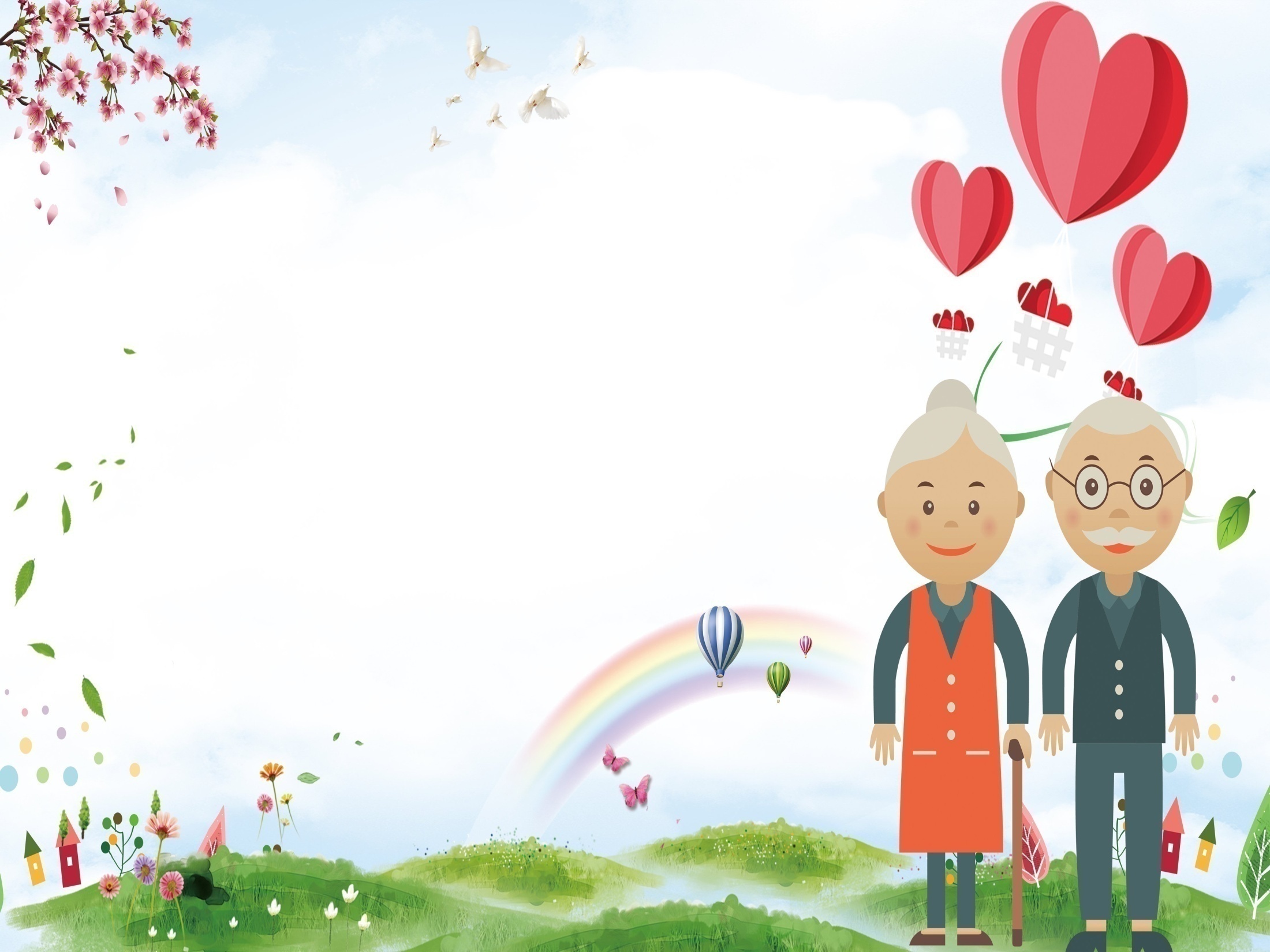 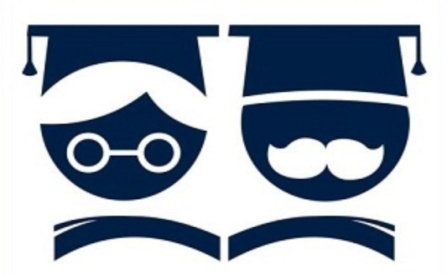 Государственное бюджетное учреждение «Комплексный центр социального обслуживания населения»Кашинского городского округа
Университет 
 третьего возраста.

Первый год пути.



Кашин 2022 год
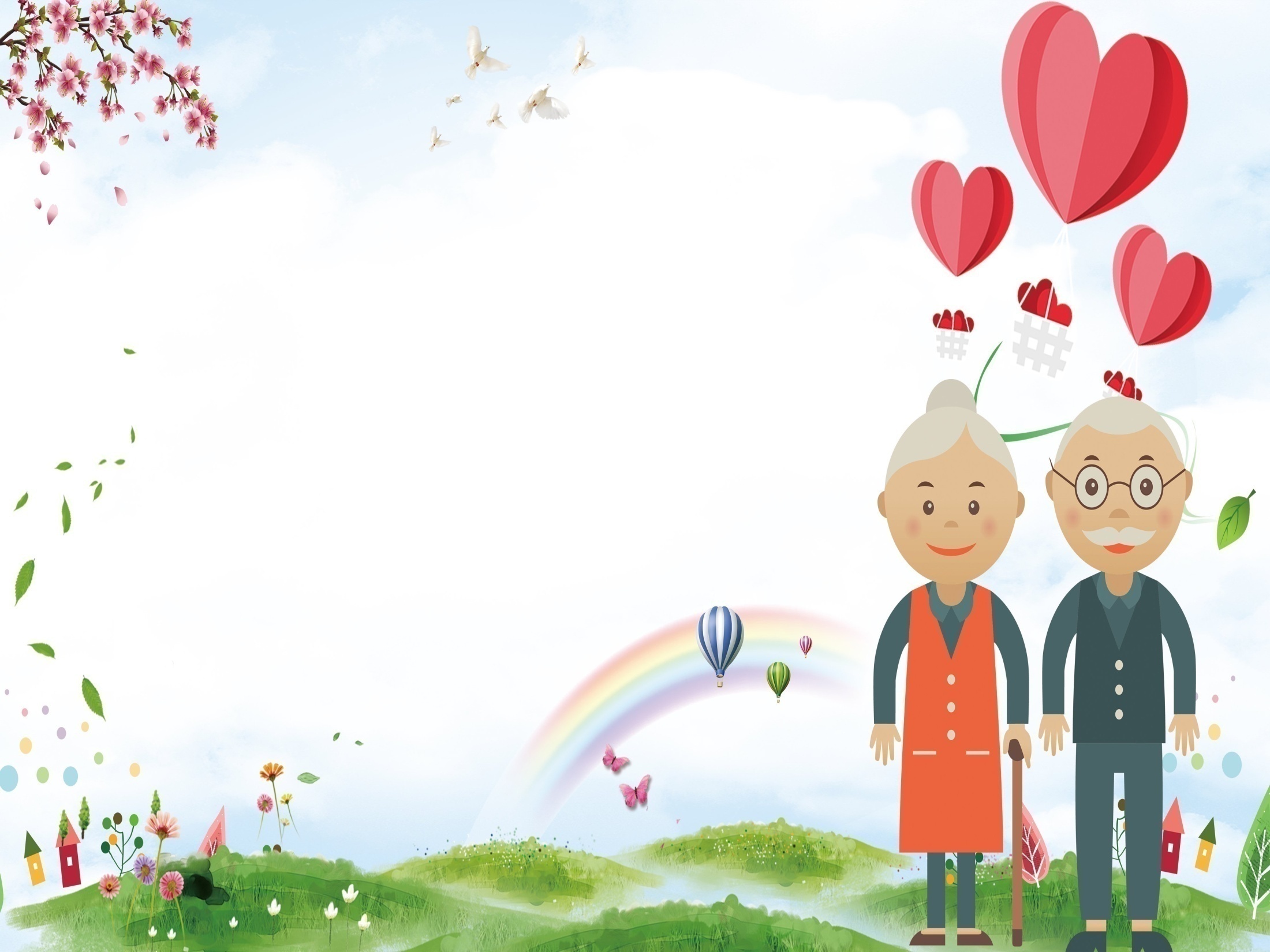 Открытие Университета.Общее собрание слушателей.
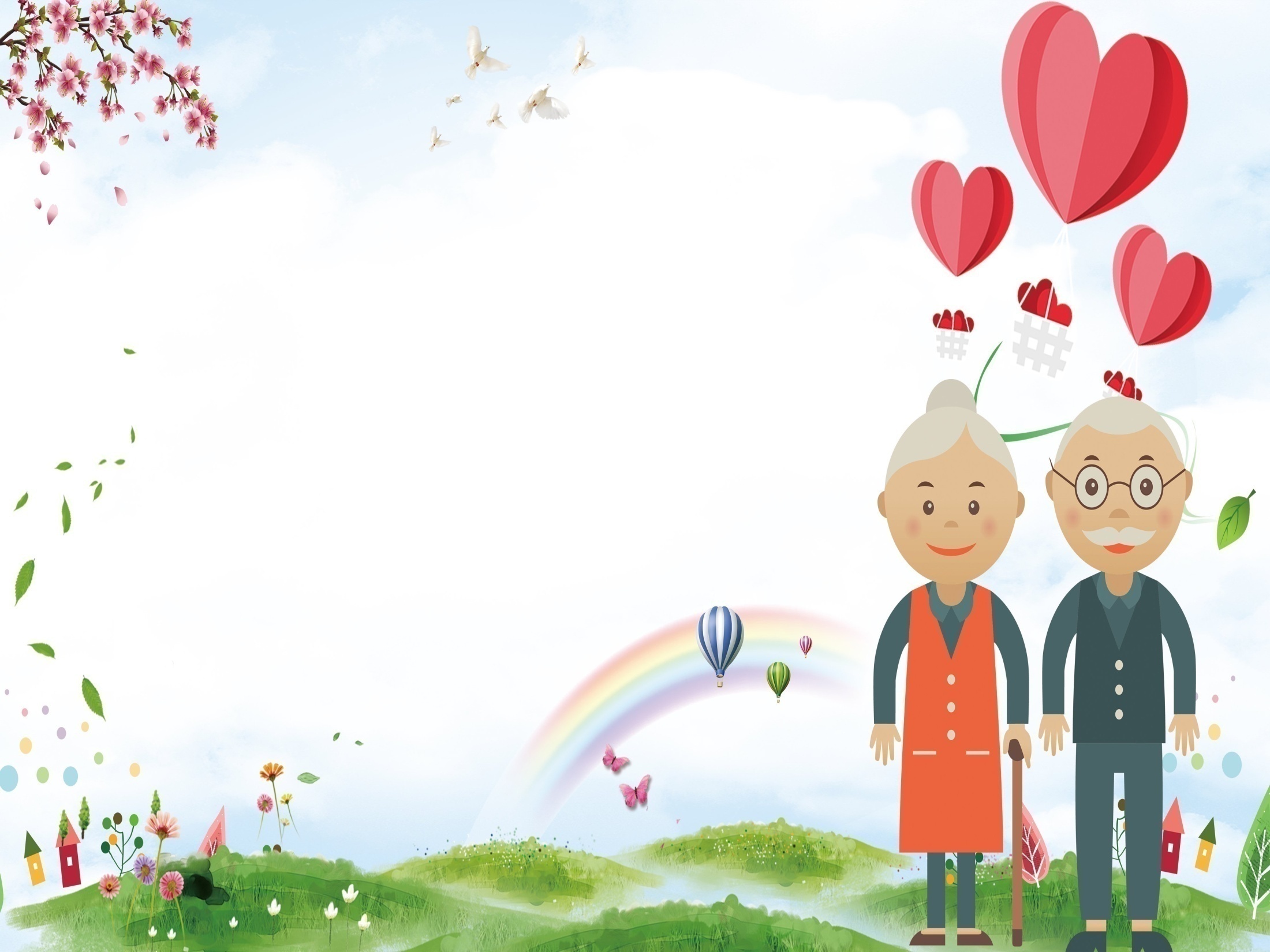 Факультет «Физическая активность и здоровье».Обучение технике скандинавской ходьбы.
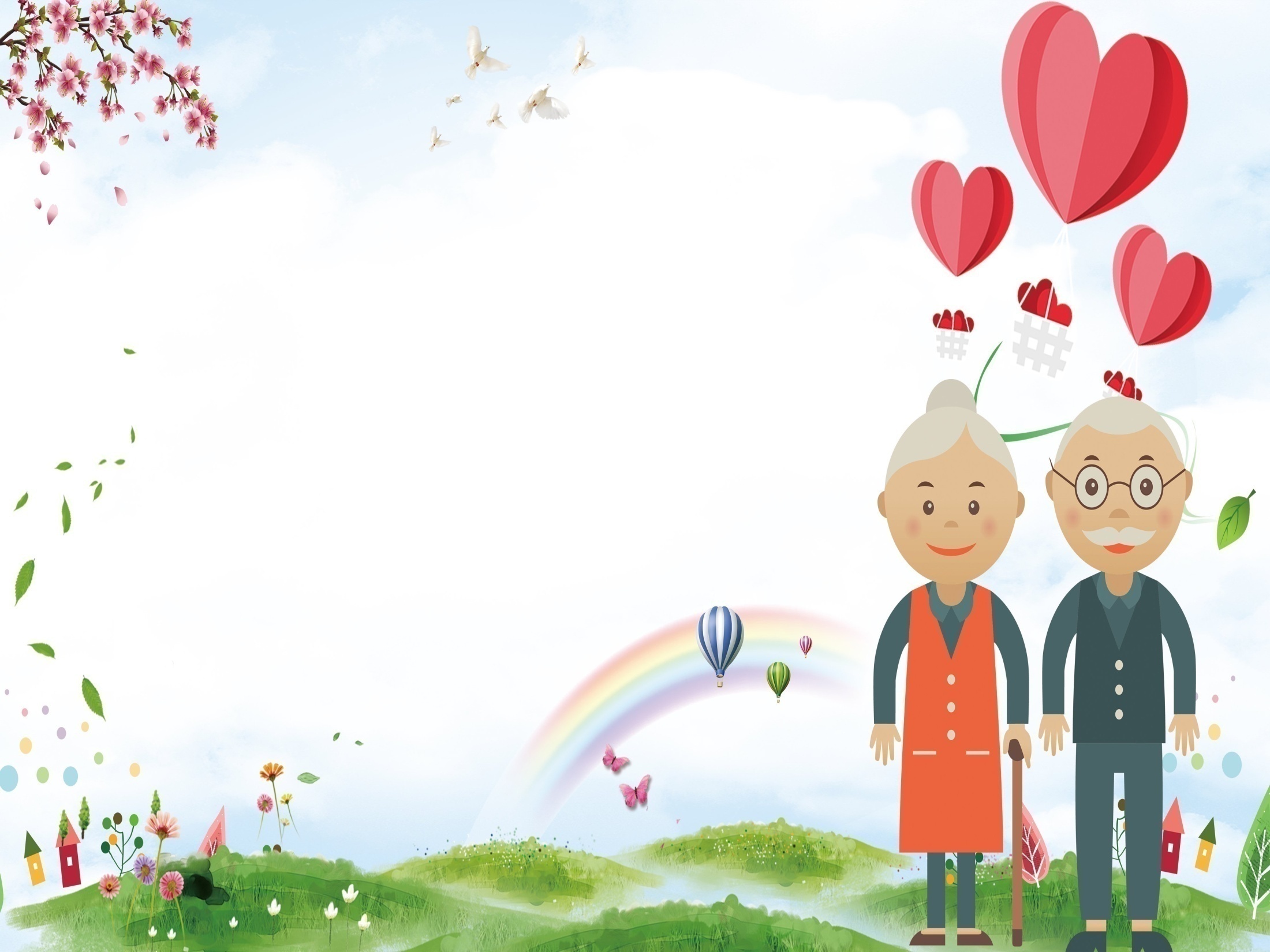 Беседы          на темы медицины и здоровья.
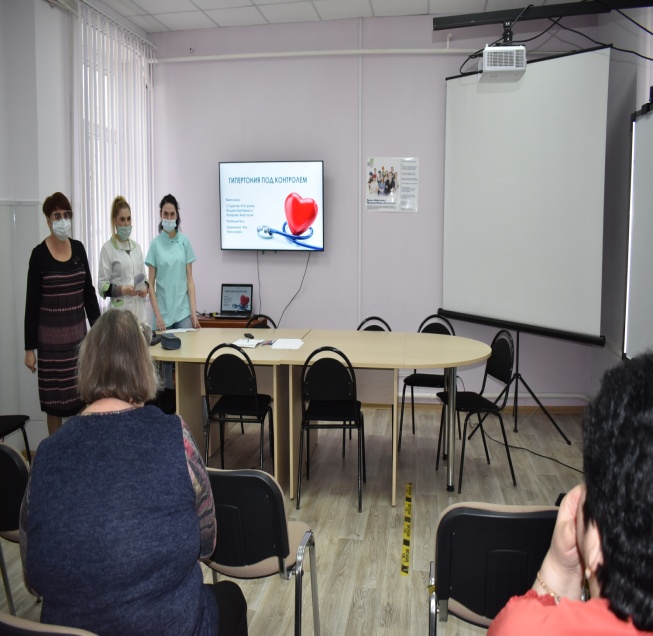 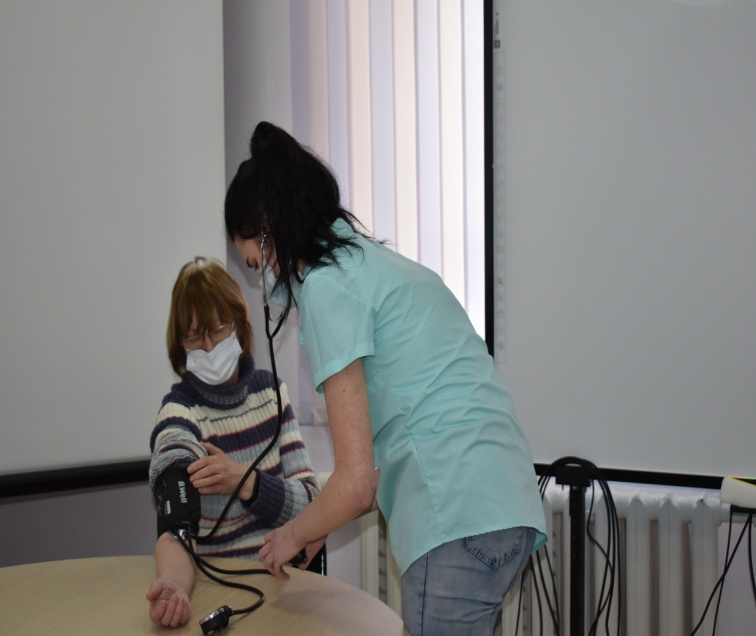 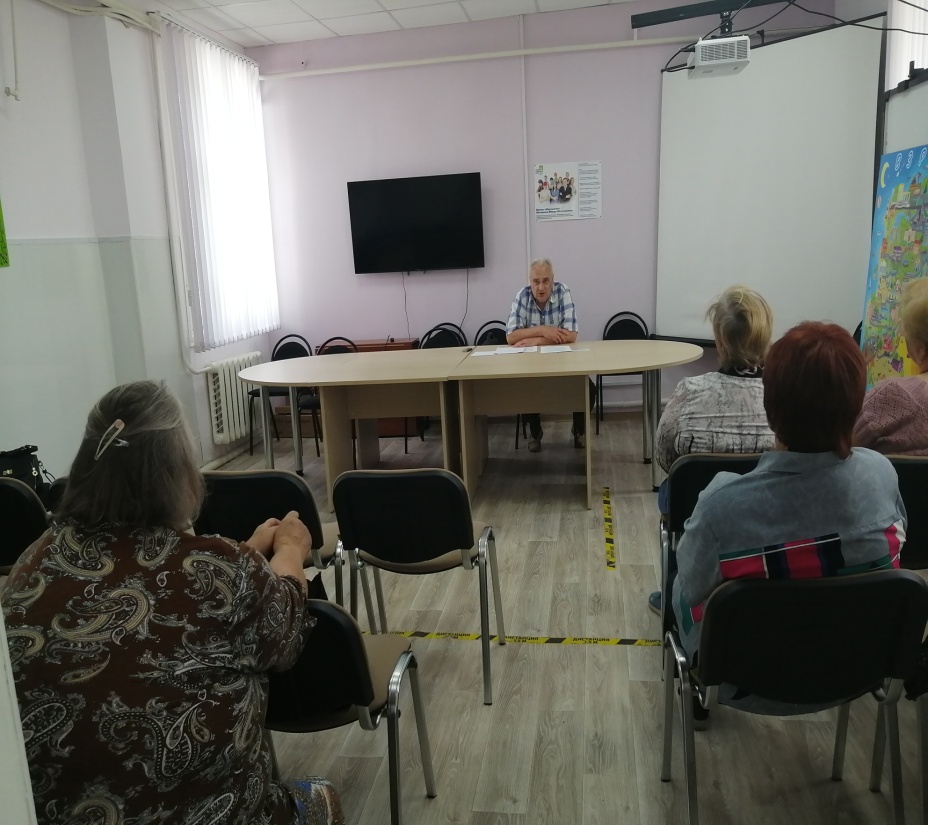 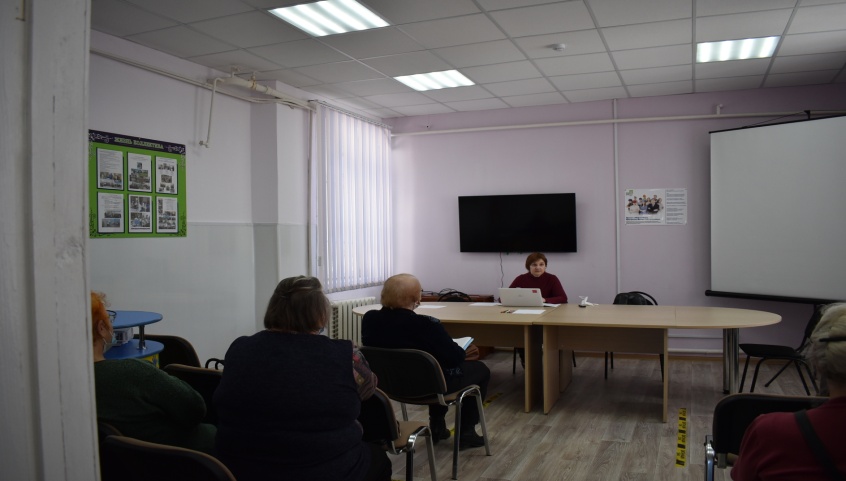 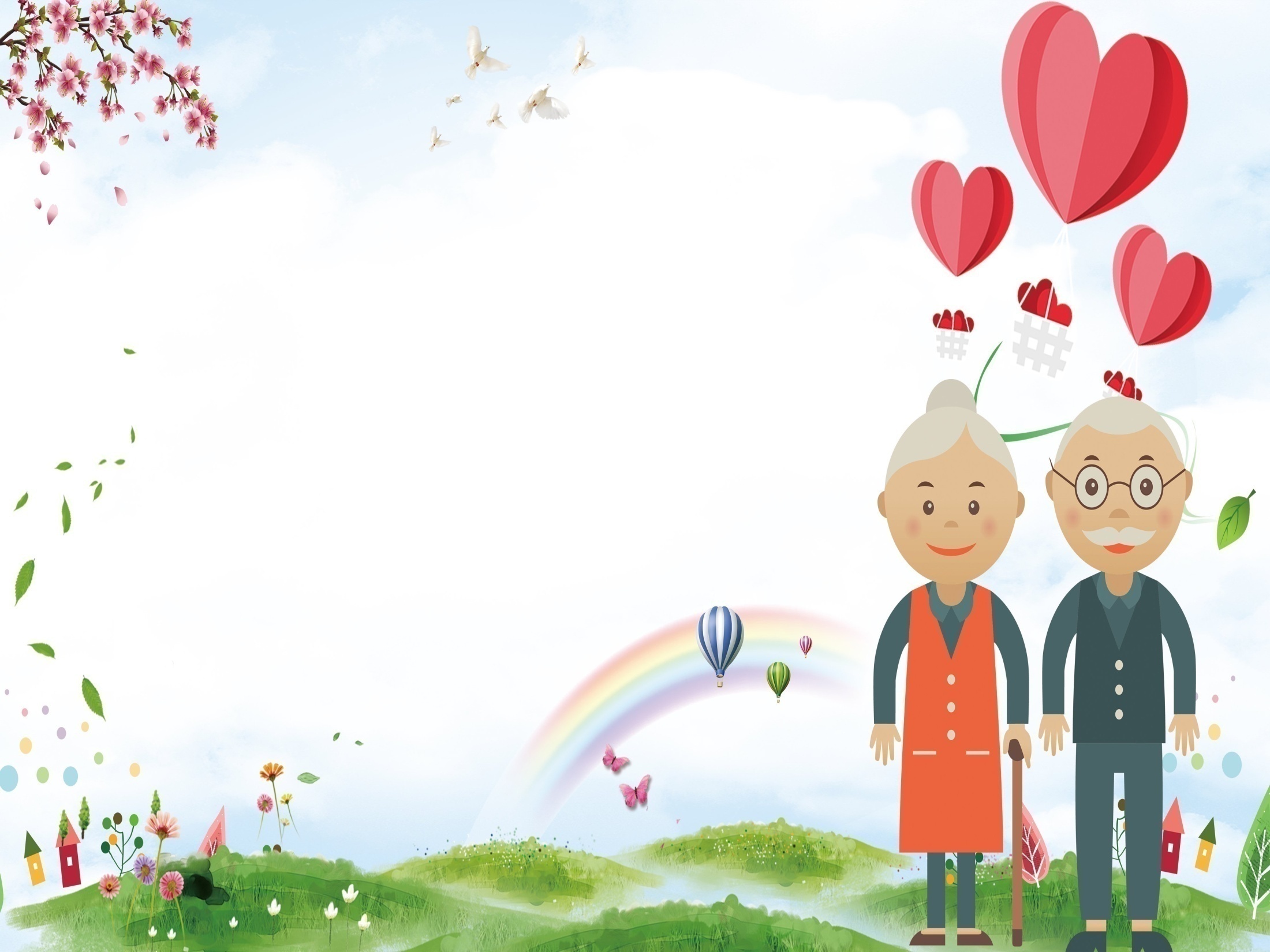 Факультет «Психология».Занятия с психологом.
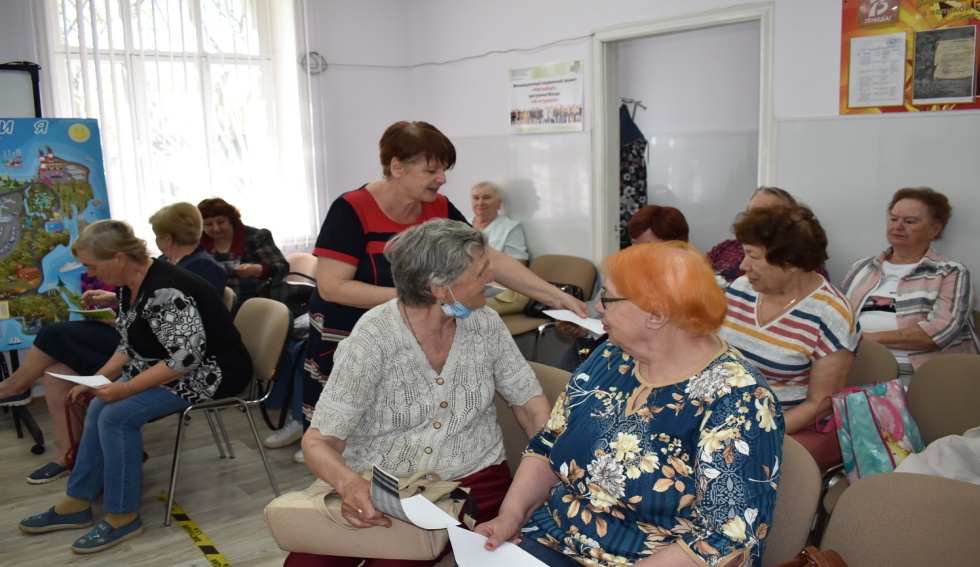 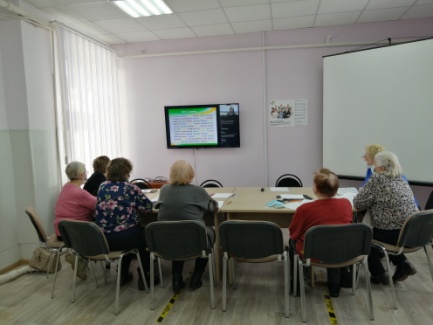 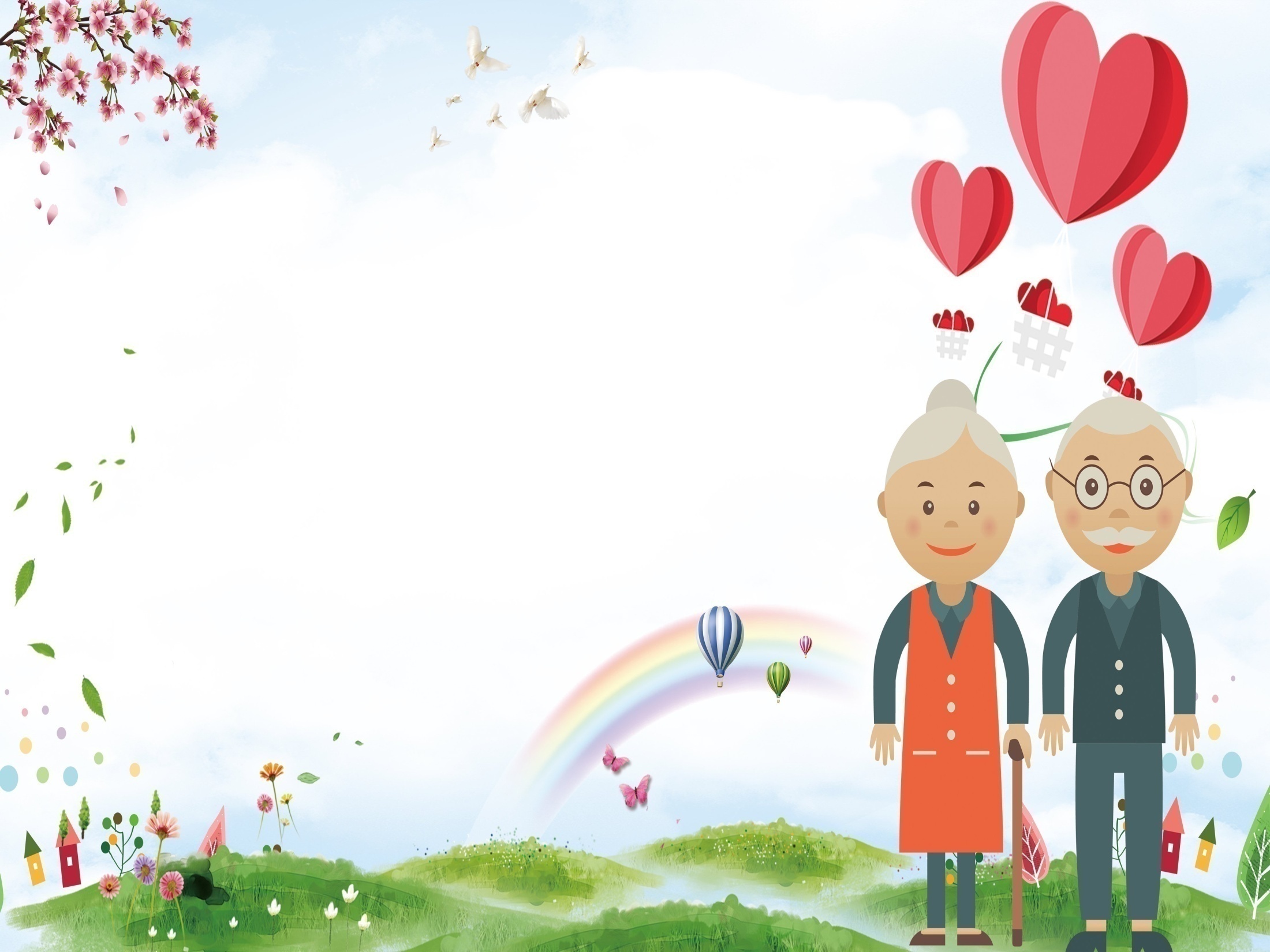 Курс тренировки памяти.
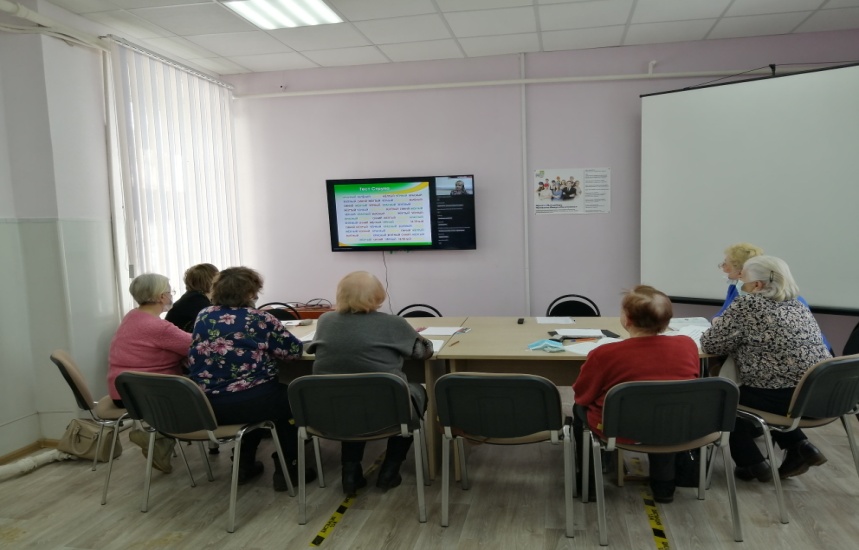 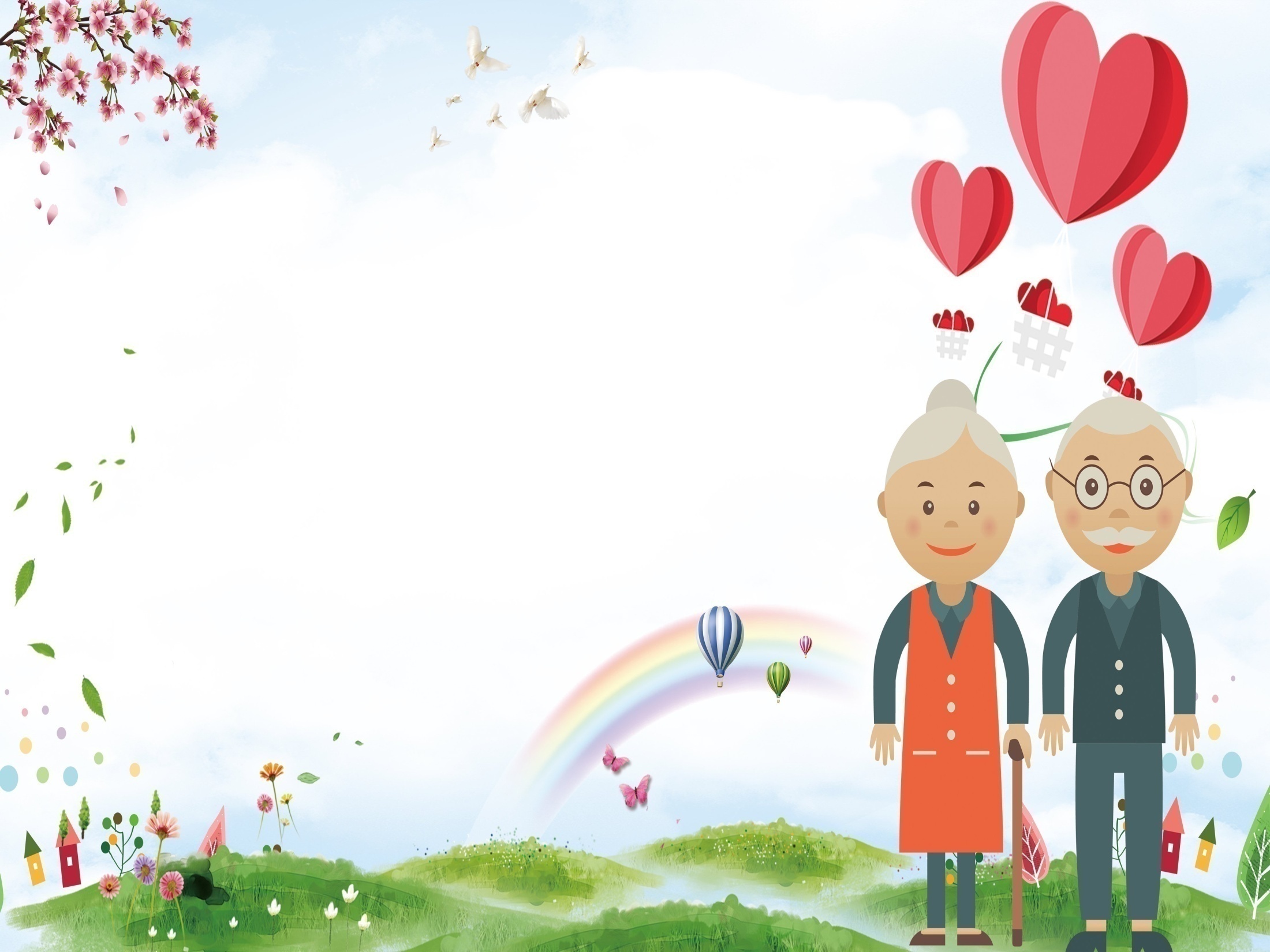 Факультет «Краеведение».Цикл краеведческих  бесед и прогулок по родному городу.
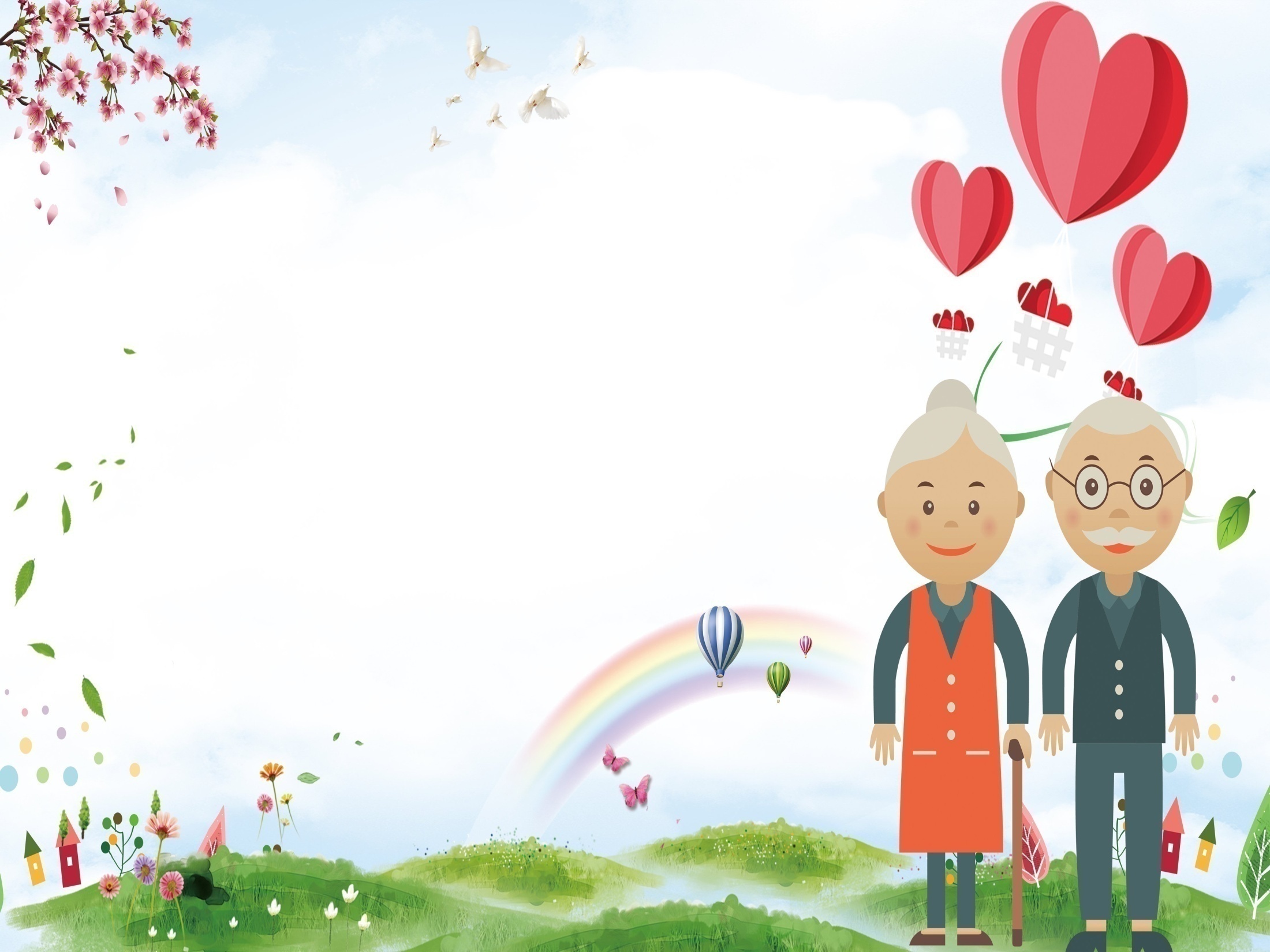 Праздники в Университете третьего возраста.«День пожилого человека»
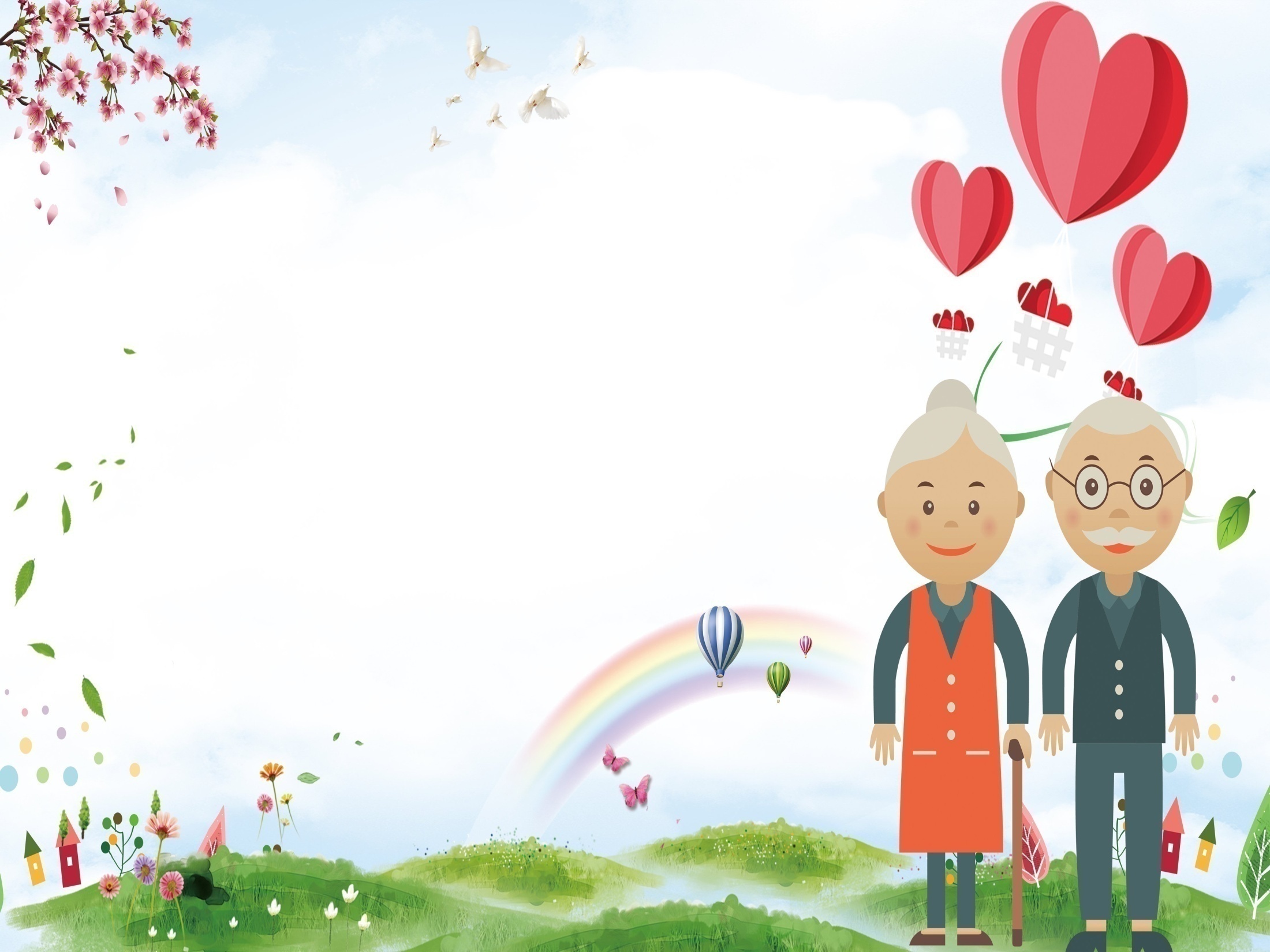 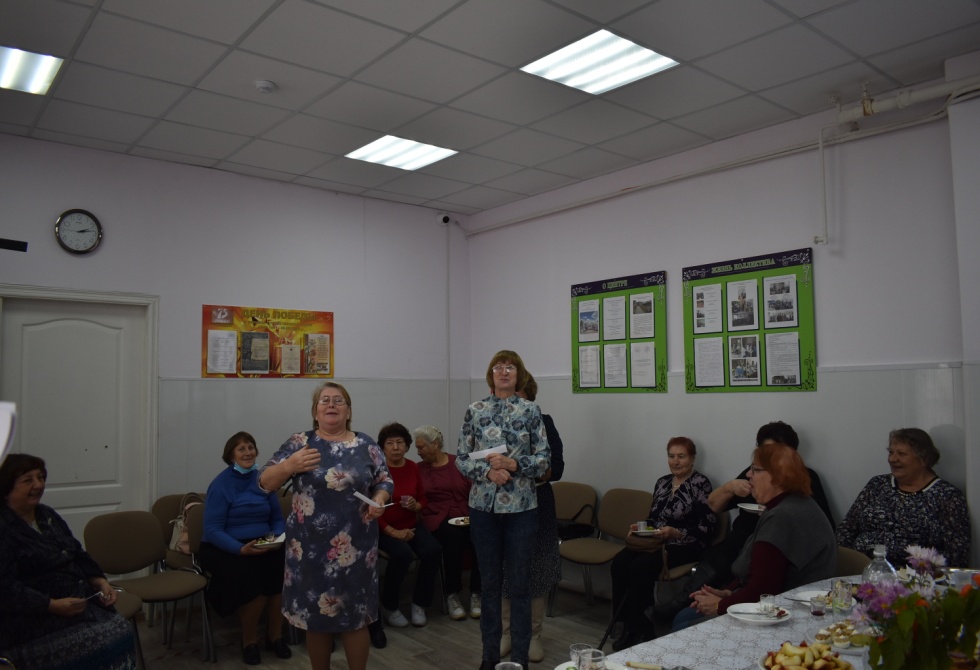 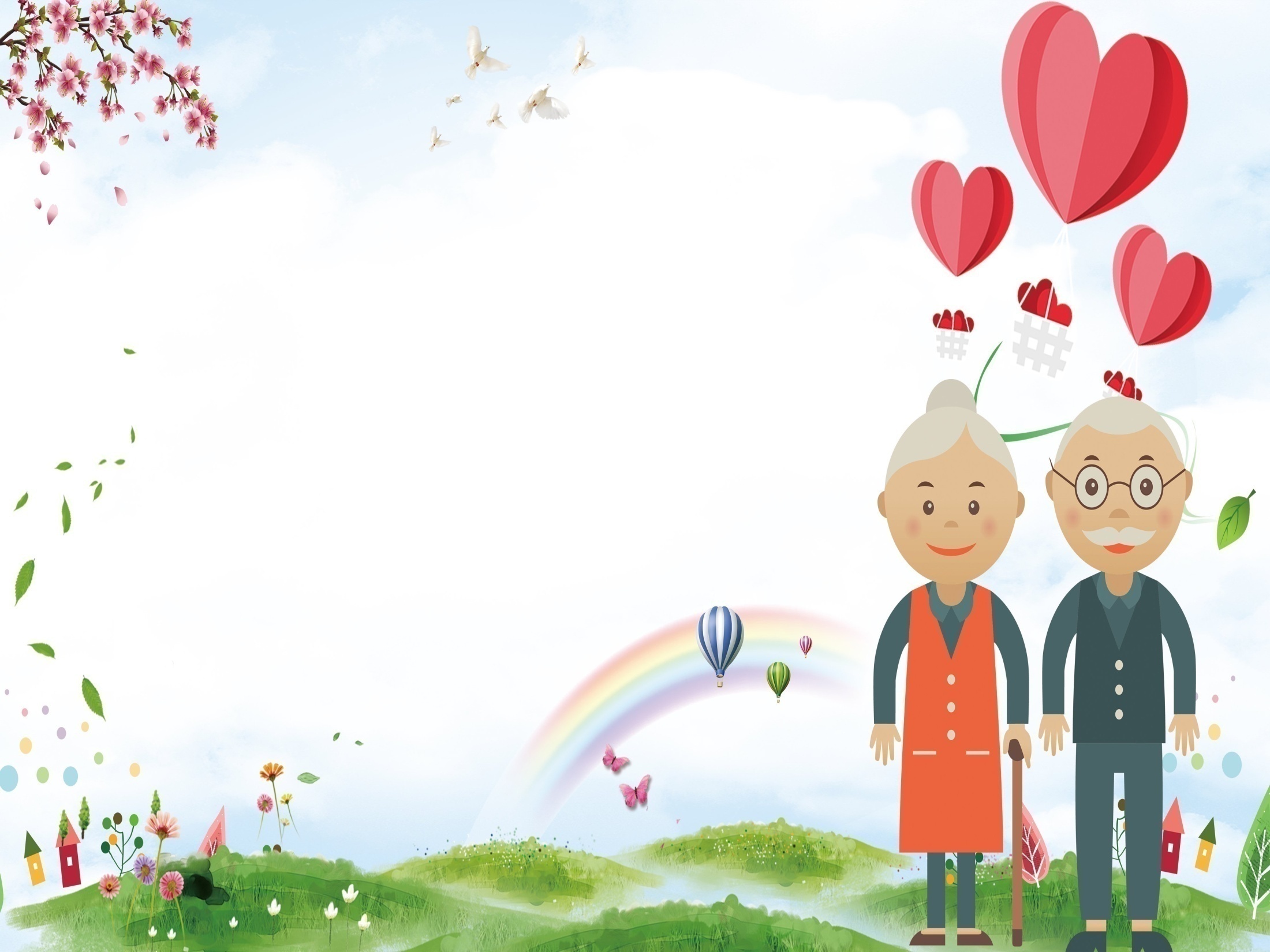 «Снежная вечеринка» на Новый год.
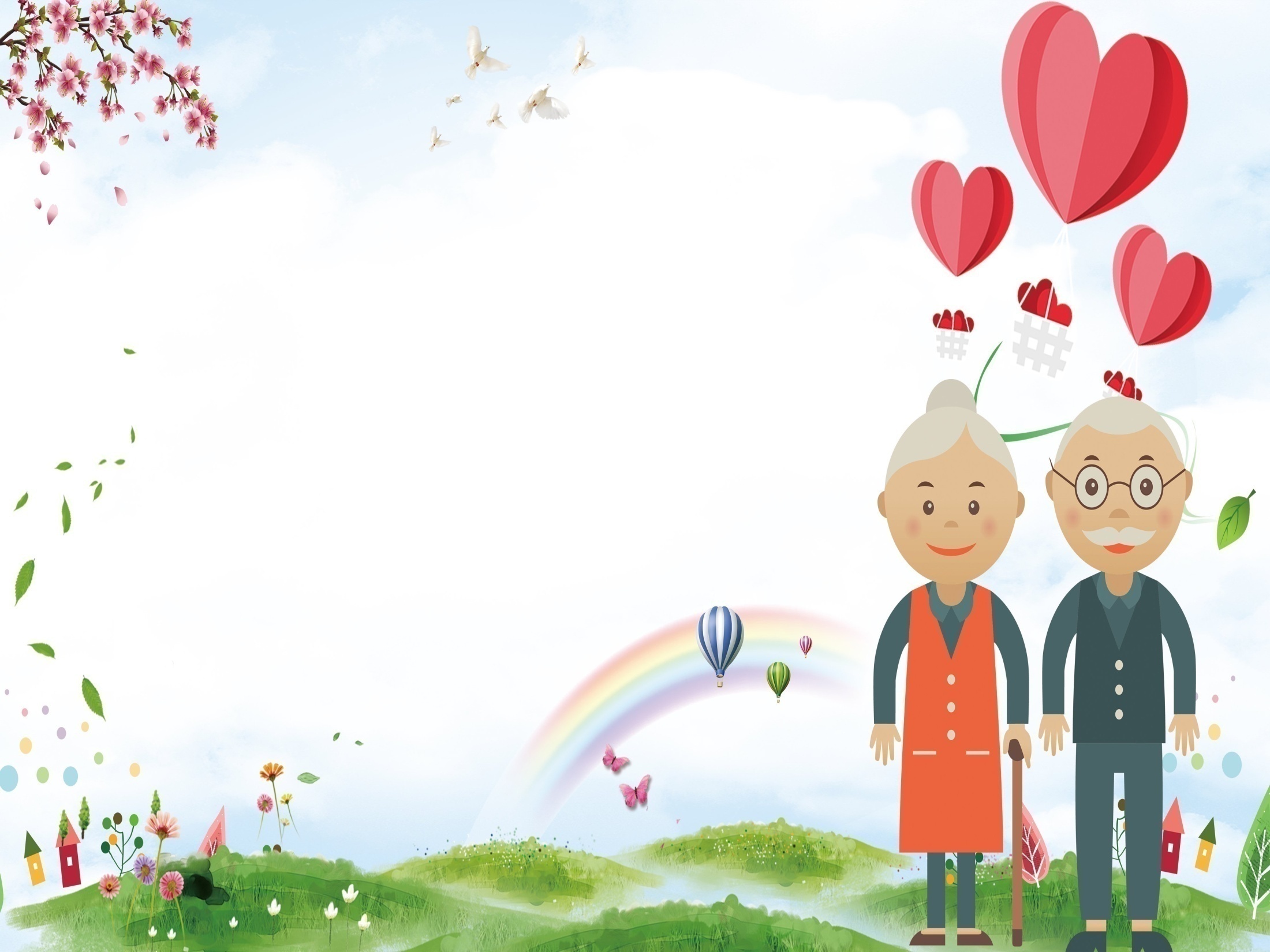 «День Победы».Актуальная беседа за чаем.
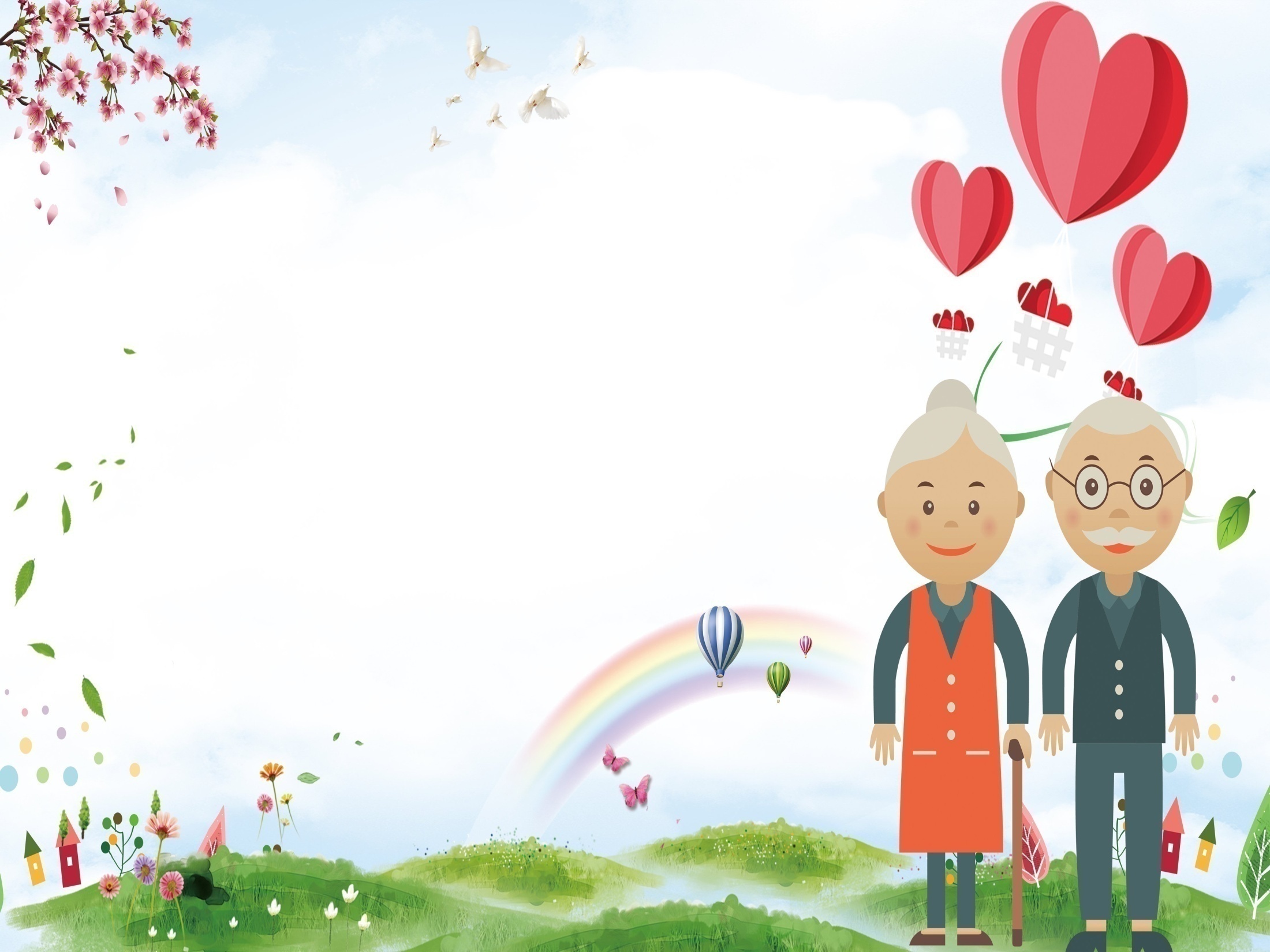 Поздравляем старейшего слушателя.Чаулиной Александре Ивановне           исполнилось 92 года!
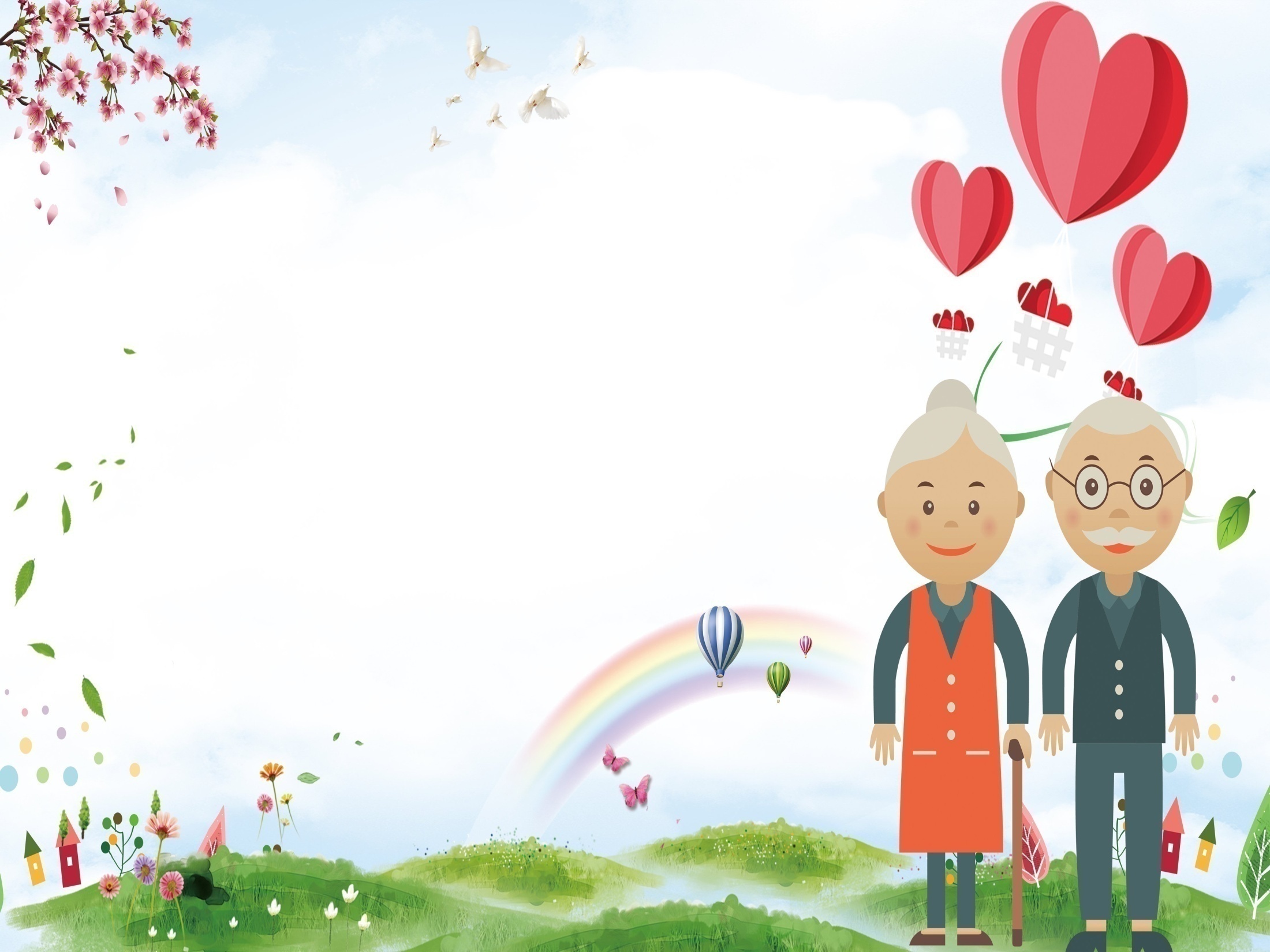 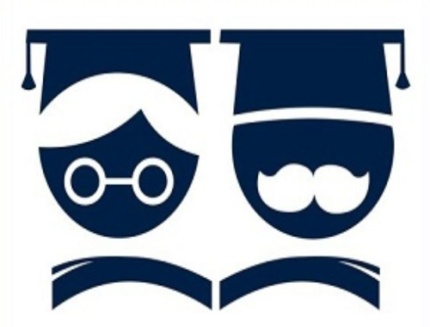 Успехов Вам, уважаемые слушатели,в дальнейшем обучении!
Любой, кто перестает учиться, стареет, и не важно, сколько ему лет: двадцать или восемьдесят.
 Любой, кто продолжает учиться, остается молодым. 
Самая великая вещь в жизни - это сохранять свой разум молодым.
 Генри Форд